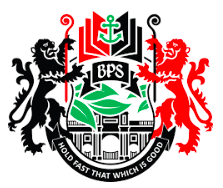 Year 8 DO NOW Week 4
Year 8 Skills: Monday
Work out:
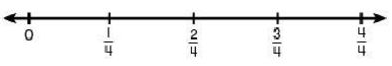 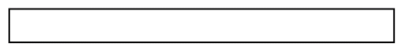 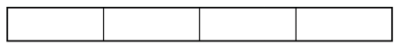 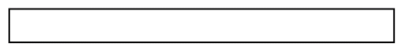 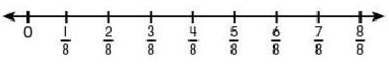 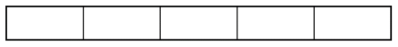 Week 4
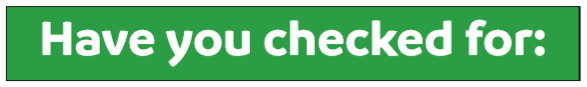 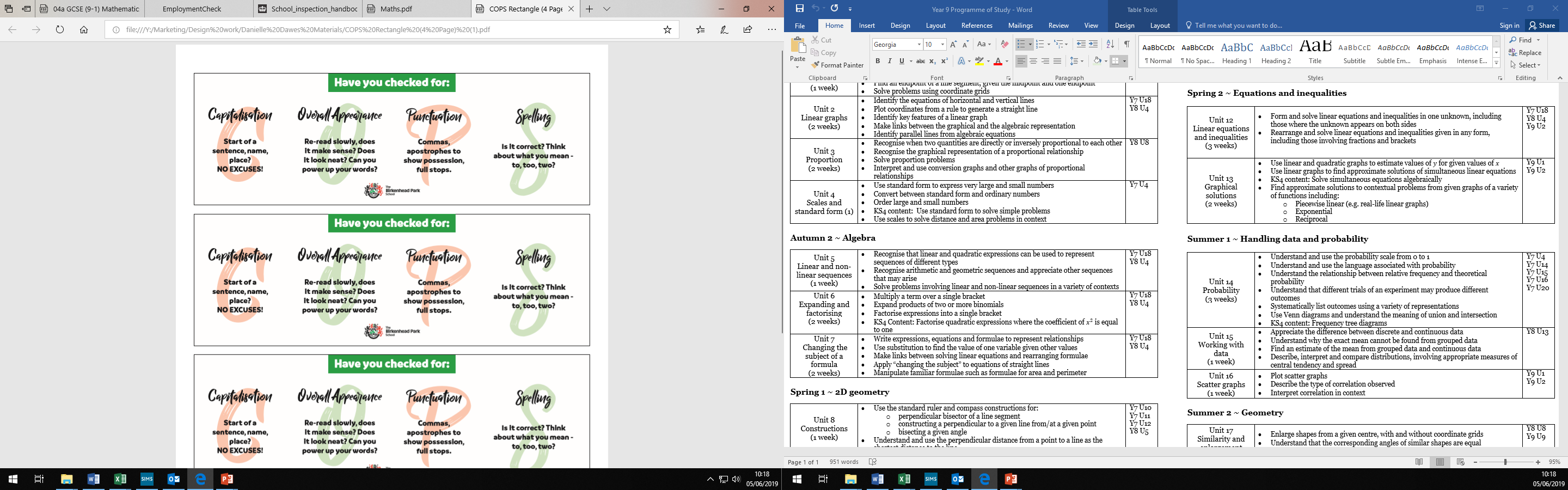 Underlined dates and titles?

Examples in red bubbles?

Completed feedback?

Correct spellings?

Completed unfinished work?

Updated tracker?

Marked classwork?
COPS COMPLETE
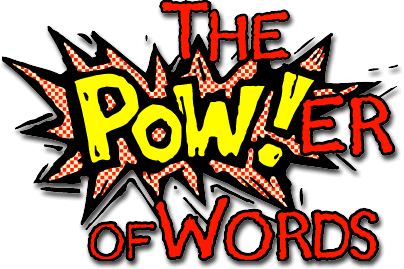 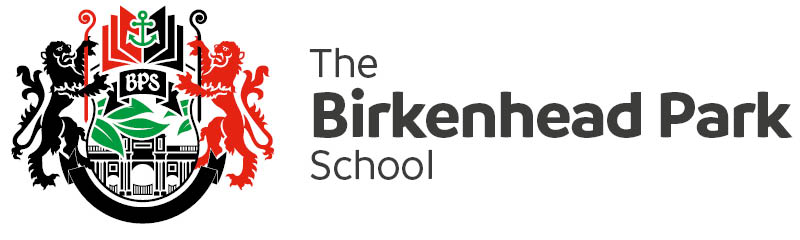 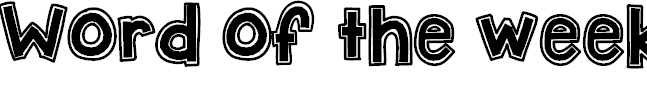 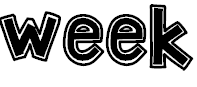 Equivalent
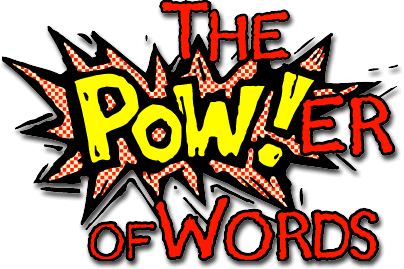 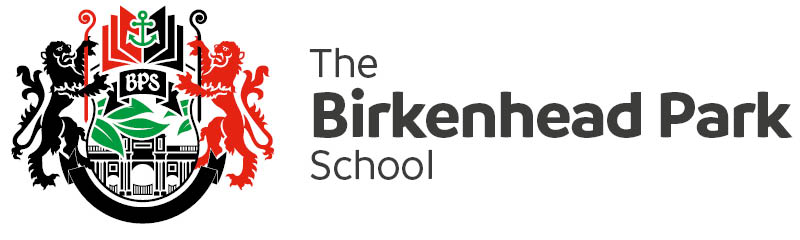 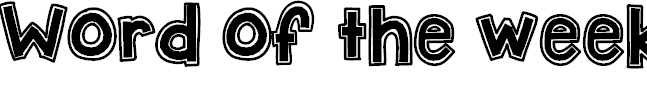 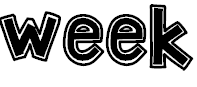 Define it:
When something is equivalent it has the same value.
Read it:

Equivalent
Deconstruct it:
Equivalent has Latin roots and is split into two root words, "equal" and "value”, which is why it is defined as the same value.
Example
120 seconds is equivalent to 2 minutes.
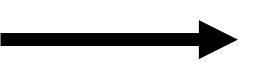 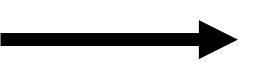 Digging Deeper:
Equivalent is not only used in maths but has the same meaning: 
‘He runs the equivalent of three marathons a week.’
Link it:

Equal, Same, Corresponding, Alike
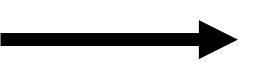 Homework
LAST WEEK: READING
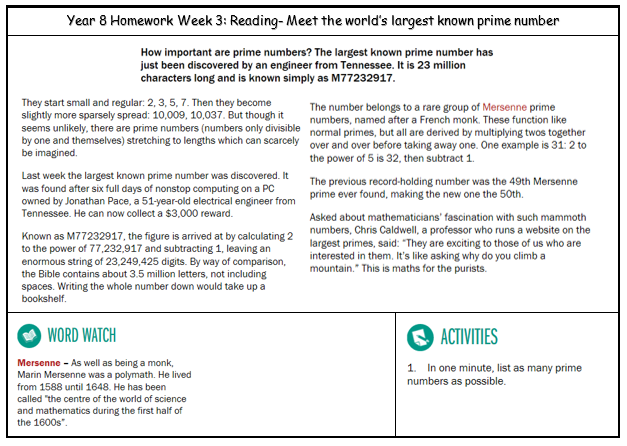 Homework
LAST WEEK: READING
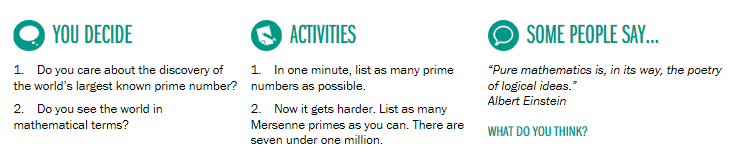 Homework
THIS WEEK: LSQ
Answer these questions for your homework.
We will mark them next week in class.
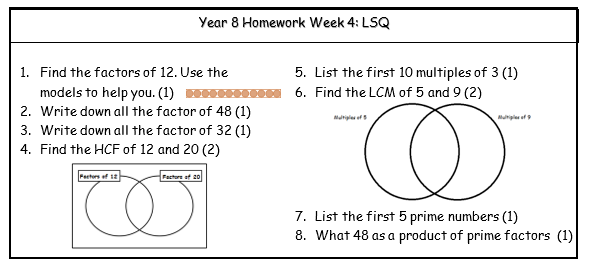 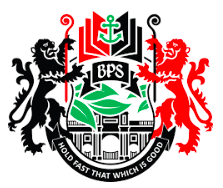 Year 8 DO NOW Week 4
Year 8 Skills: Tuesday
Writing mixed numbers:
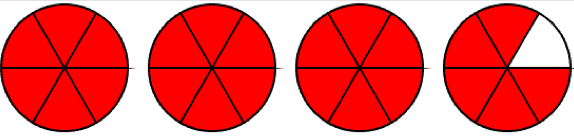 Adding Fractions:
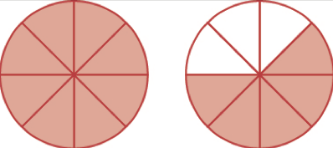 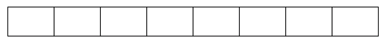 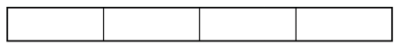 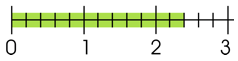 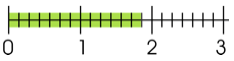 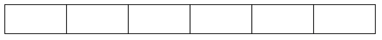 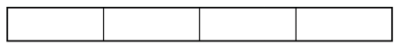 Subtracting Fractions:
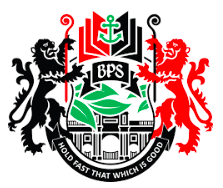 Indices
To be able to determine the notation that represents a repeated multiplication
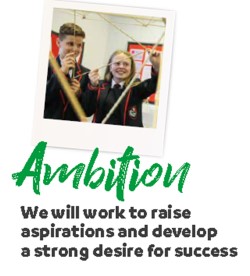 Key words
Indices, Index, Power, Multiply, Simplify
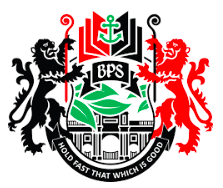 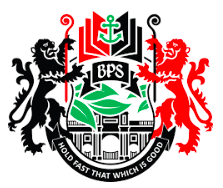 Indices
Worked Example
Indices
Practice Questions
Indices
Answers
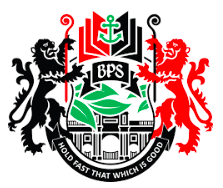 Indices
Progress Pit-stop!
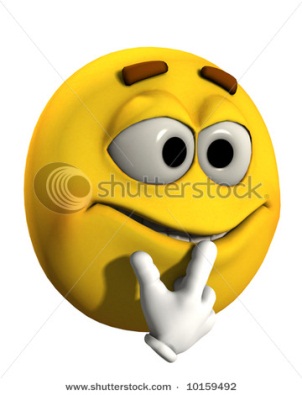 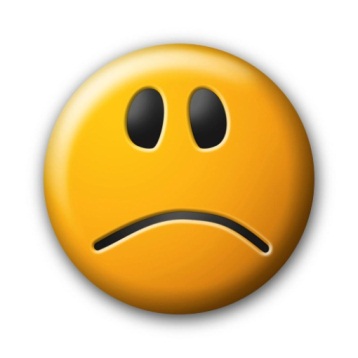 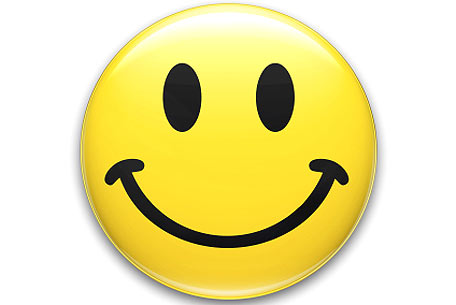 .
I nearly  understand
I fully understand
I don’t understand
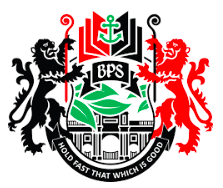 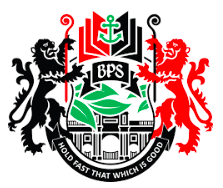 Indices
Worked Example
Indices
Practice Questions
Indices
Answers
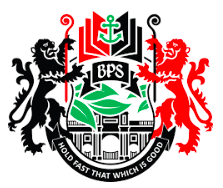 Indices
Progress Pit-stop!
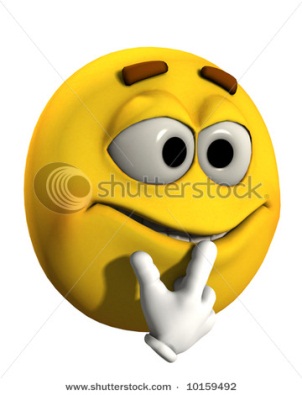 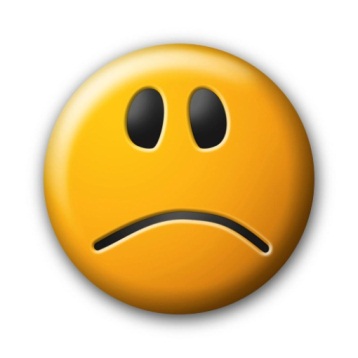 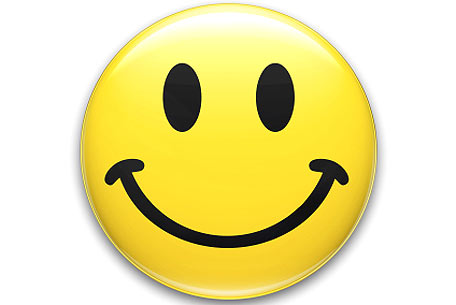 .
I nearly  understand
I fully understand
I don’t understand
Indices
Worked Example
Indices
Practice Questions
Indices
Answers
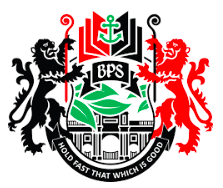 Indices
Progress Pit-stop!
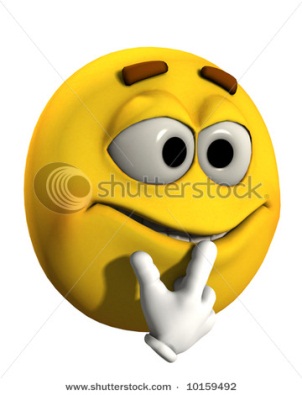 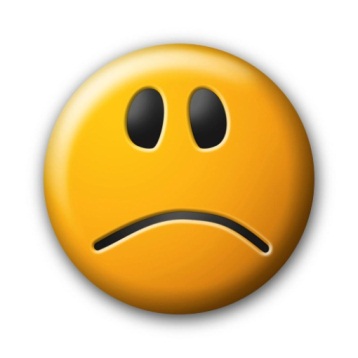 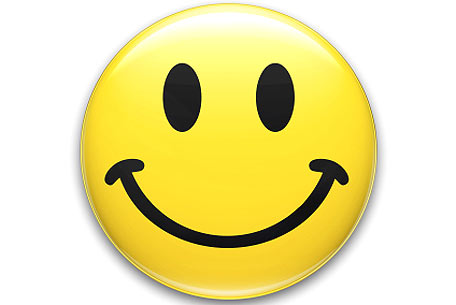 .
I nearly  understand
I fully understand
I don’t understand
Indices
Standard Form
Standard form is a way of writing down very large or very small numbers easily. 103 = 1000

4 × 103 = 4000 . 

So 4000 can be written as 4 × 10³ 

To use standard form the number before the powers of ten must be a number between 1 – 9, including decimals
Indices
Worked Example
Indices
Worked Example
Indices
Practice Questions
Indices
Answers
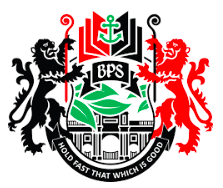 Year 8 DO NOW Week 4
Year 8 Skills: Wednesday
Fraction of an amount:
Find the LCM:
2 and 8

4 and 6

3 and 8
8

12

24
Put the following in ascending order:
Arrange the following decimals in ascending order:
5.24      4.28     4.42    4.16
4.16, 4.28, 4.42, 5.24
0.54, 0.45, 0.37, 0.55, 0.21
2.3   2.4   2.8   3.7   2.9
0.21, 0.37, 0.45, 0.54, 0.55
2.3, 2.4, 2.9, 2.8, 2.9, 3.7
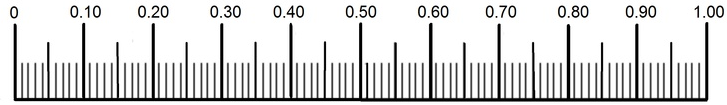 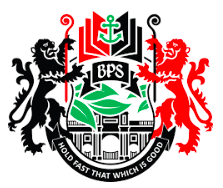 Fractions
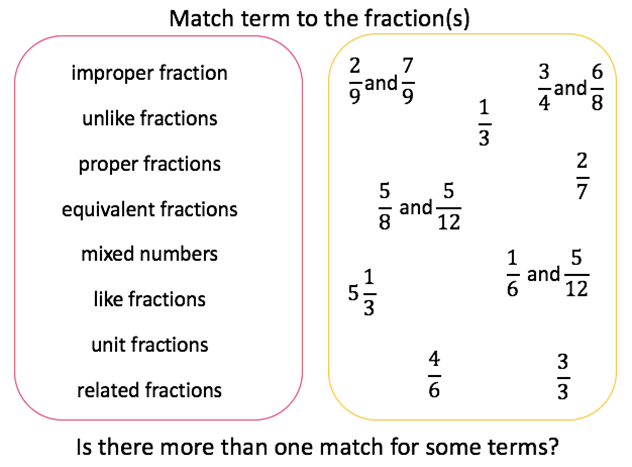 To be able to compare fractions on a number line

To be able to compare fractions with unlike denominators

To be able to order fractions with unlike denominators
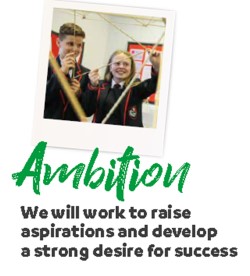 Key words
Mixed Number, Improper, Equivalent
Fractions
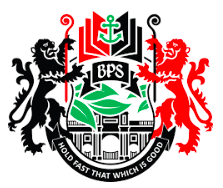 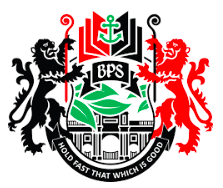 Fractions
Practice Questions
Compare the fractions below using >,< or =
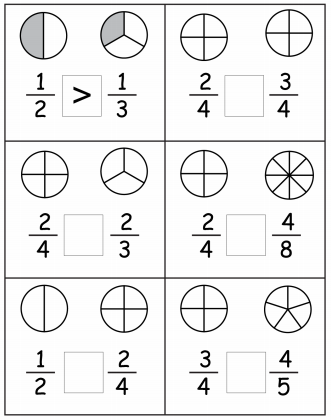 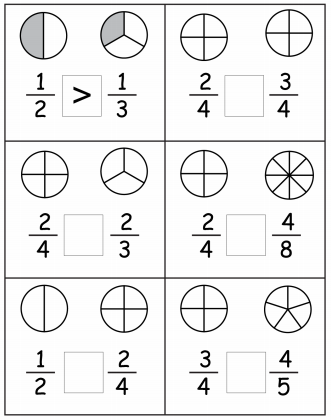 Steps for success
Shade in the numerator (top number) for both fractions.
Compare the amounts for each circle.
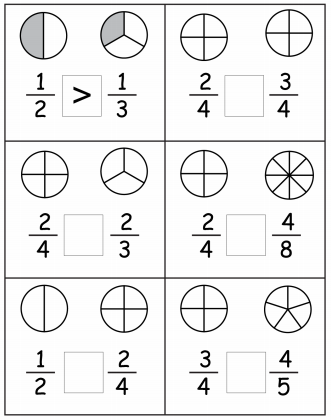 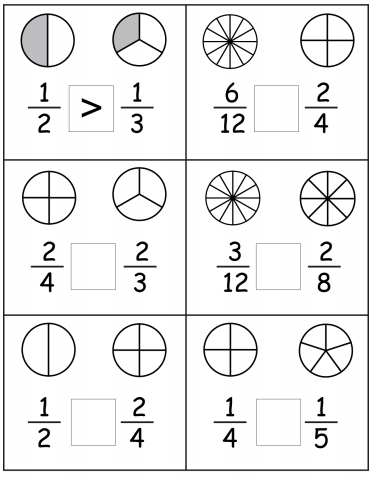 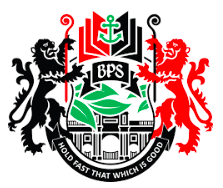 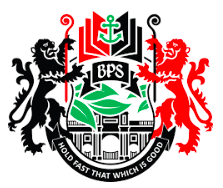 Fractions
Answers
Compare the fractions below using >,< or =
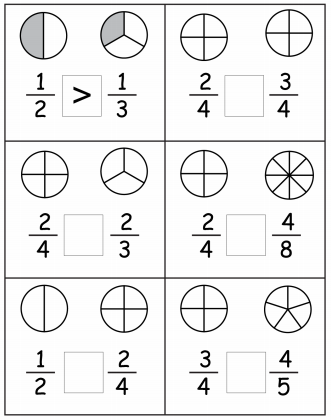 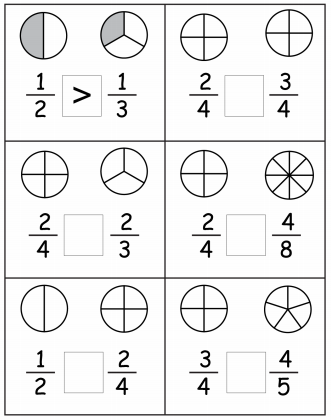 Steps for success
Shade in the numerator (top number) for both fractions.
Compare the amounts for each circle.
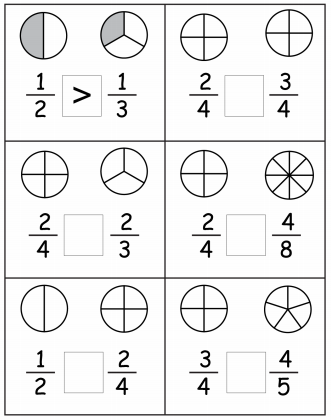 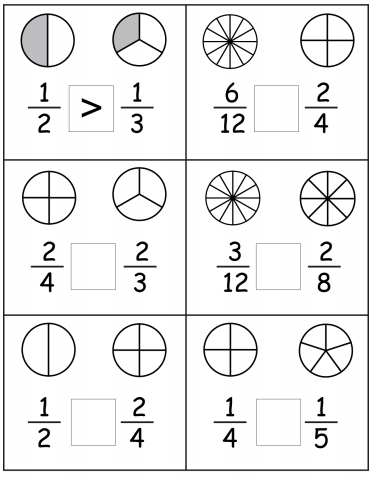 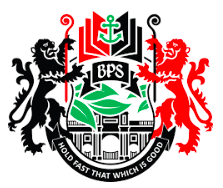 Fractions
Progress Pit stop
Compare the fractions using >,< or =
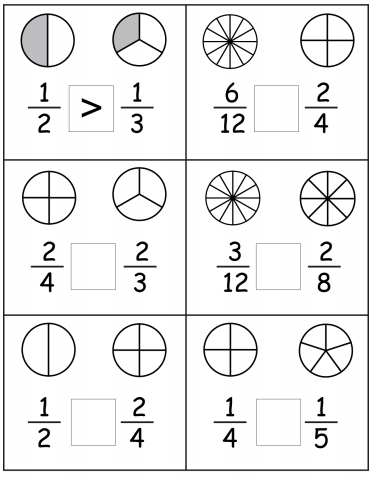 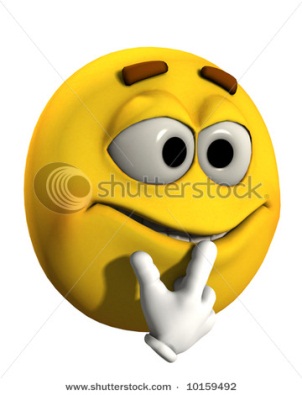 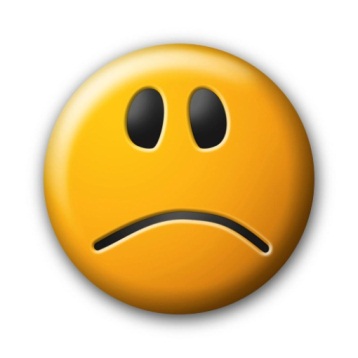 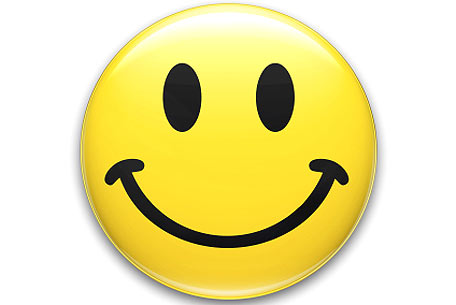 .
I nearly  understand
I fully understand
I don’t understand
Fractions
Compare the fractions below using >,< or =
Fractions
Use <,> or = to compare the following fractions
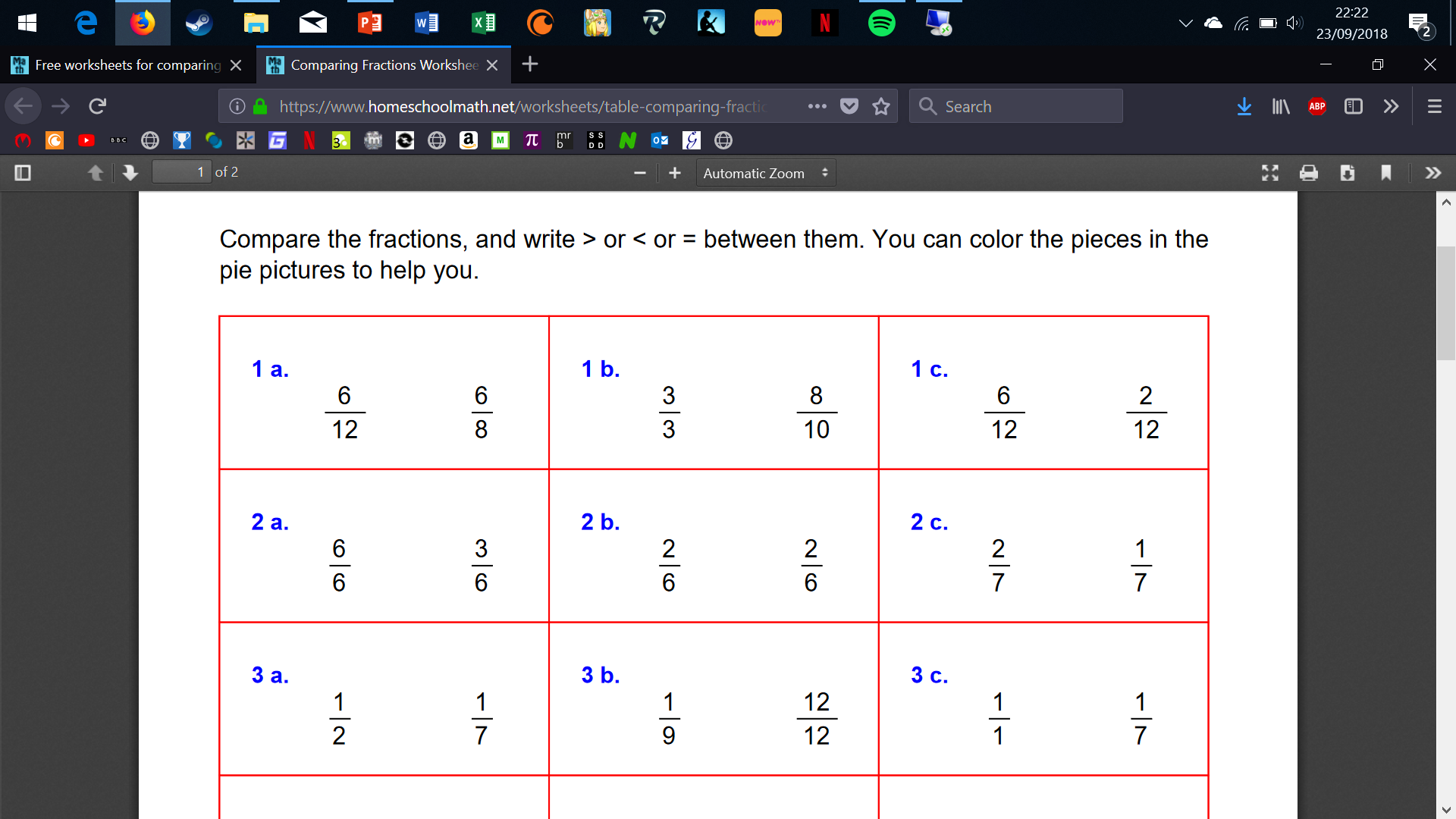 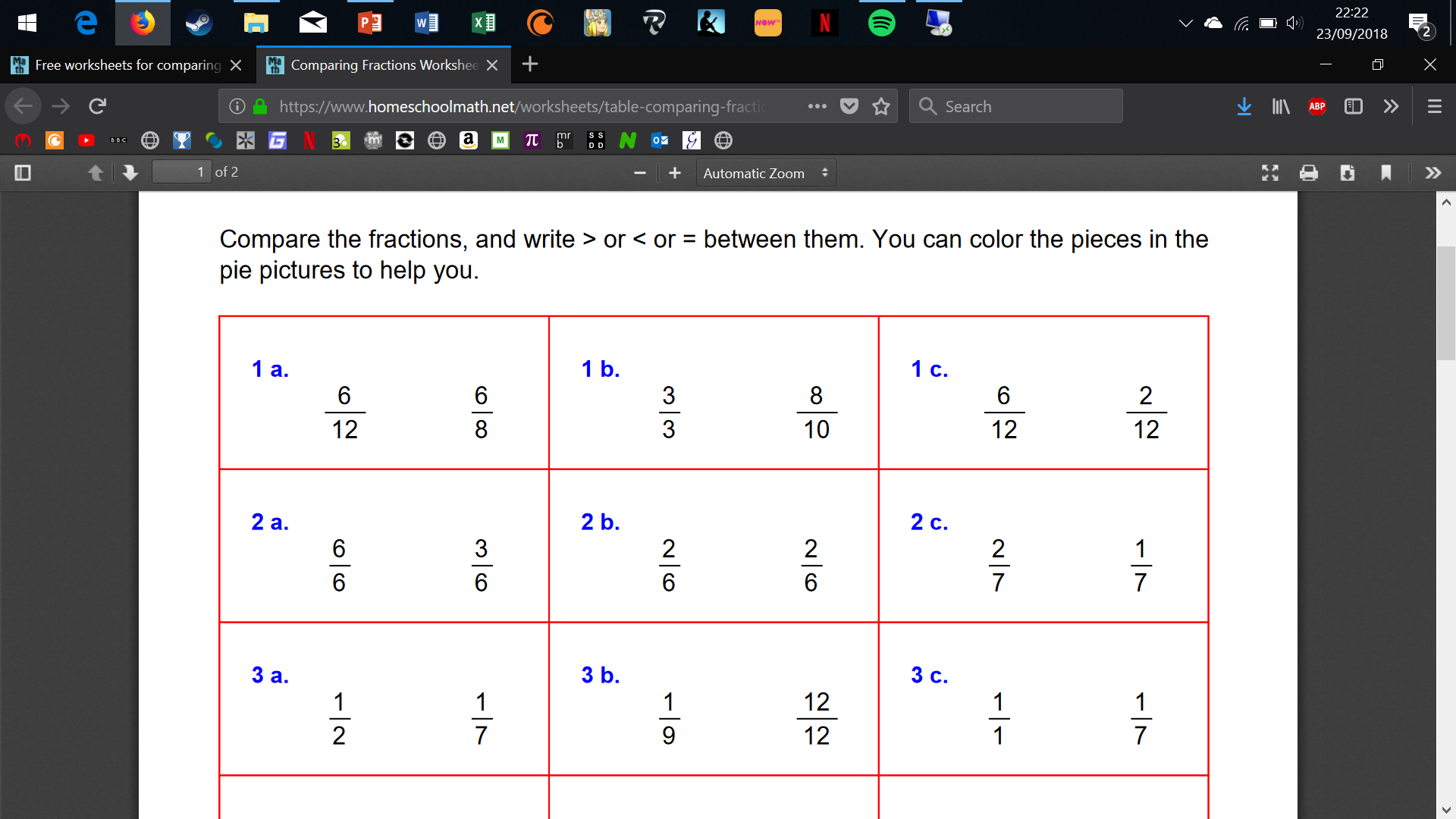 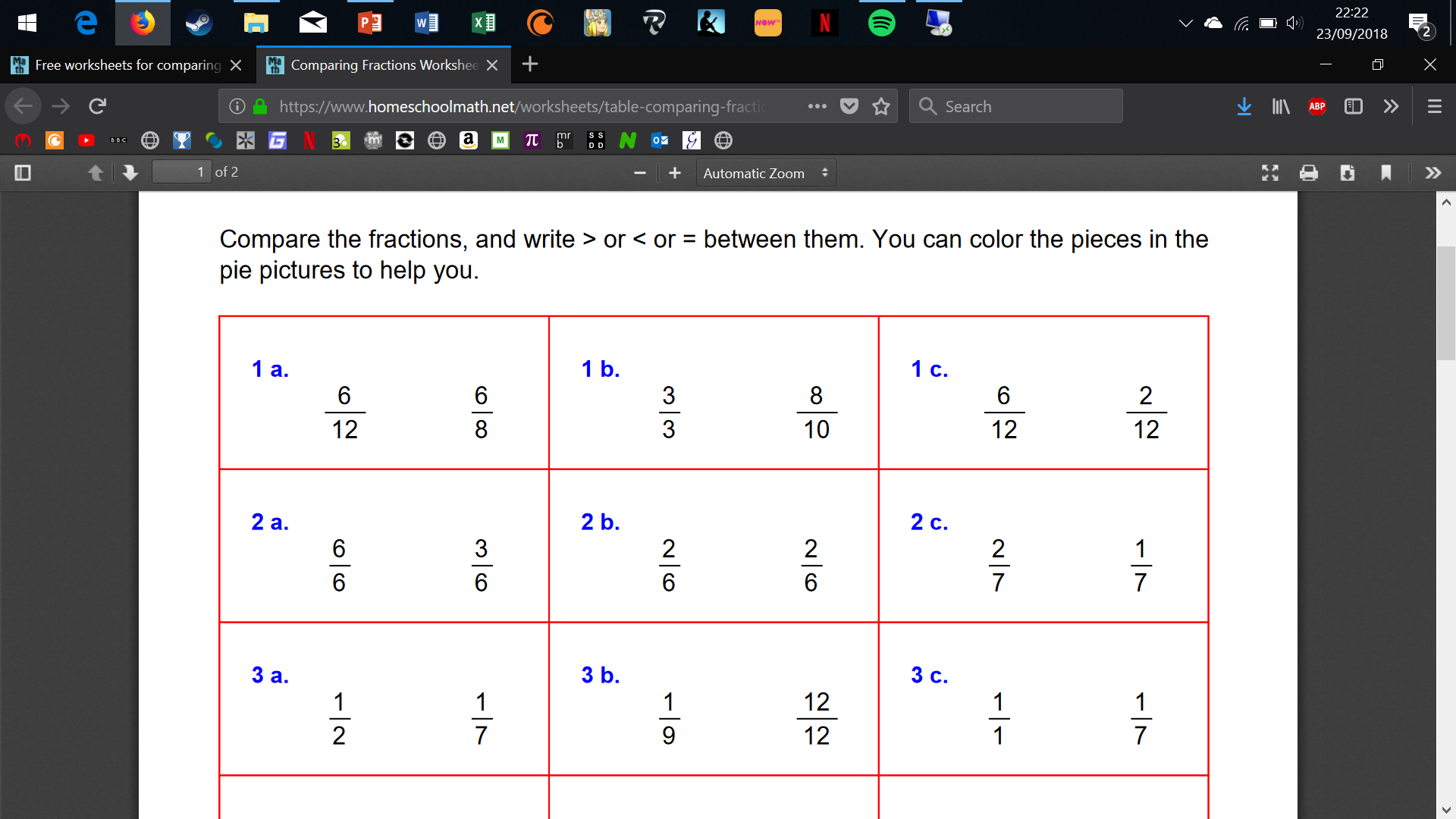 Fractions
Answers
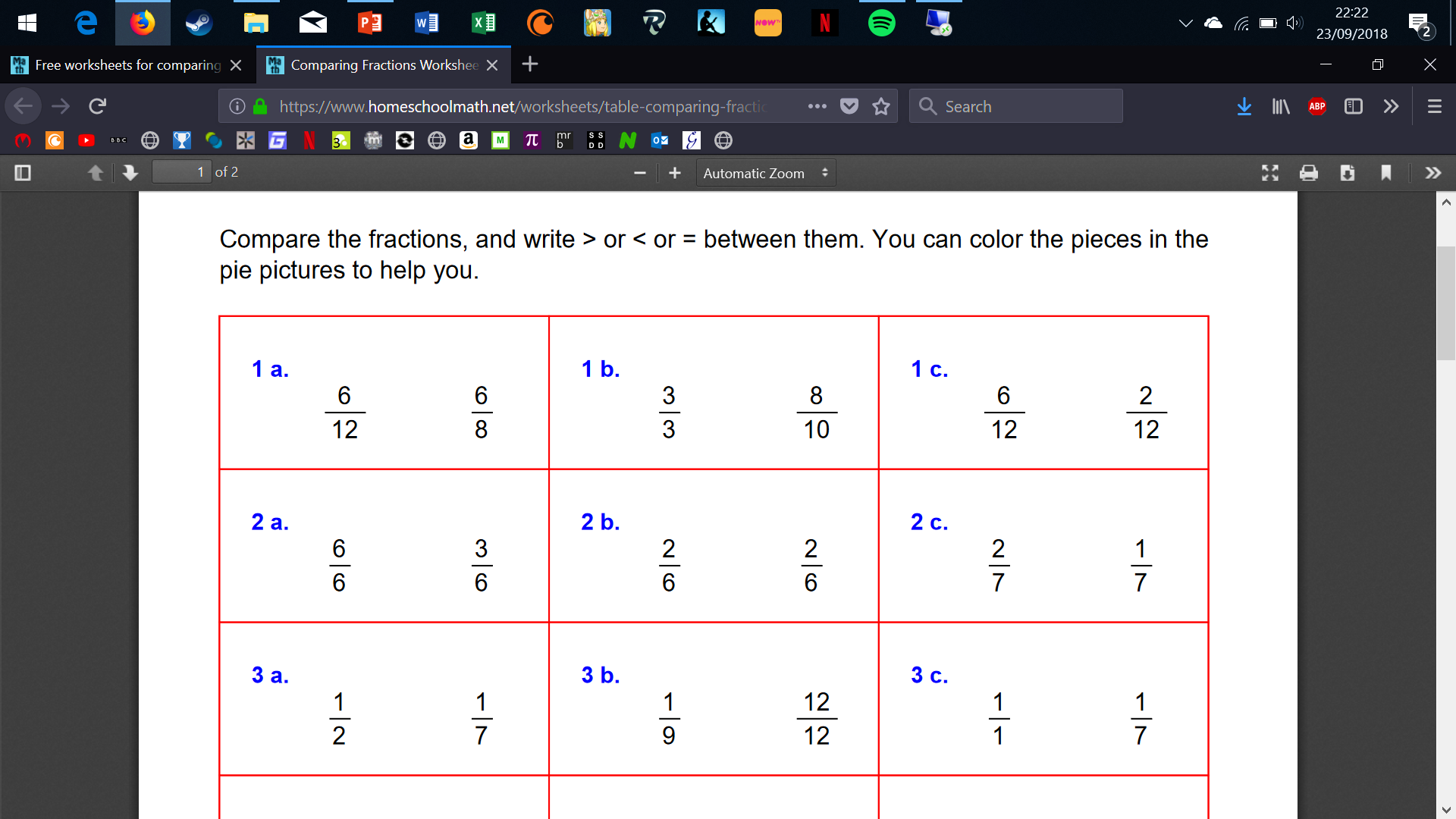 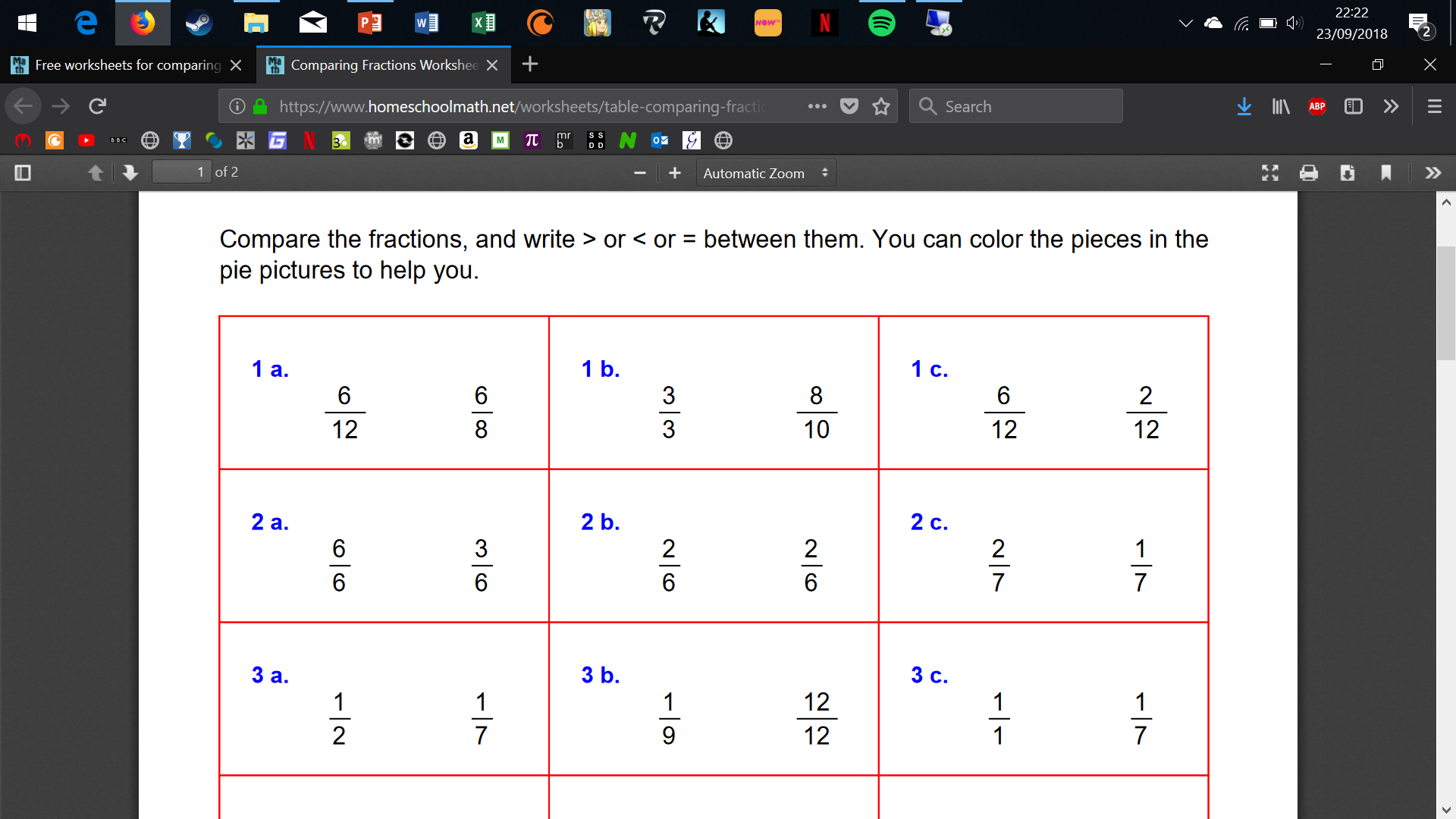 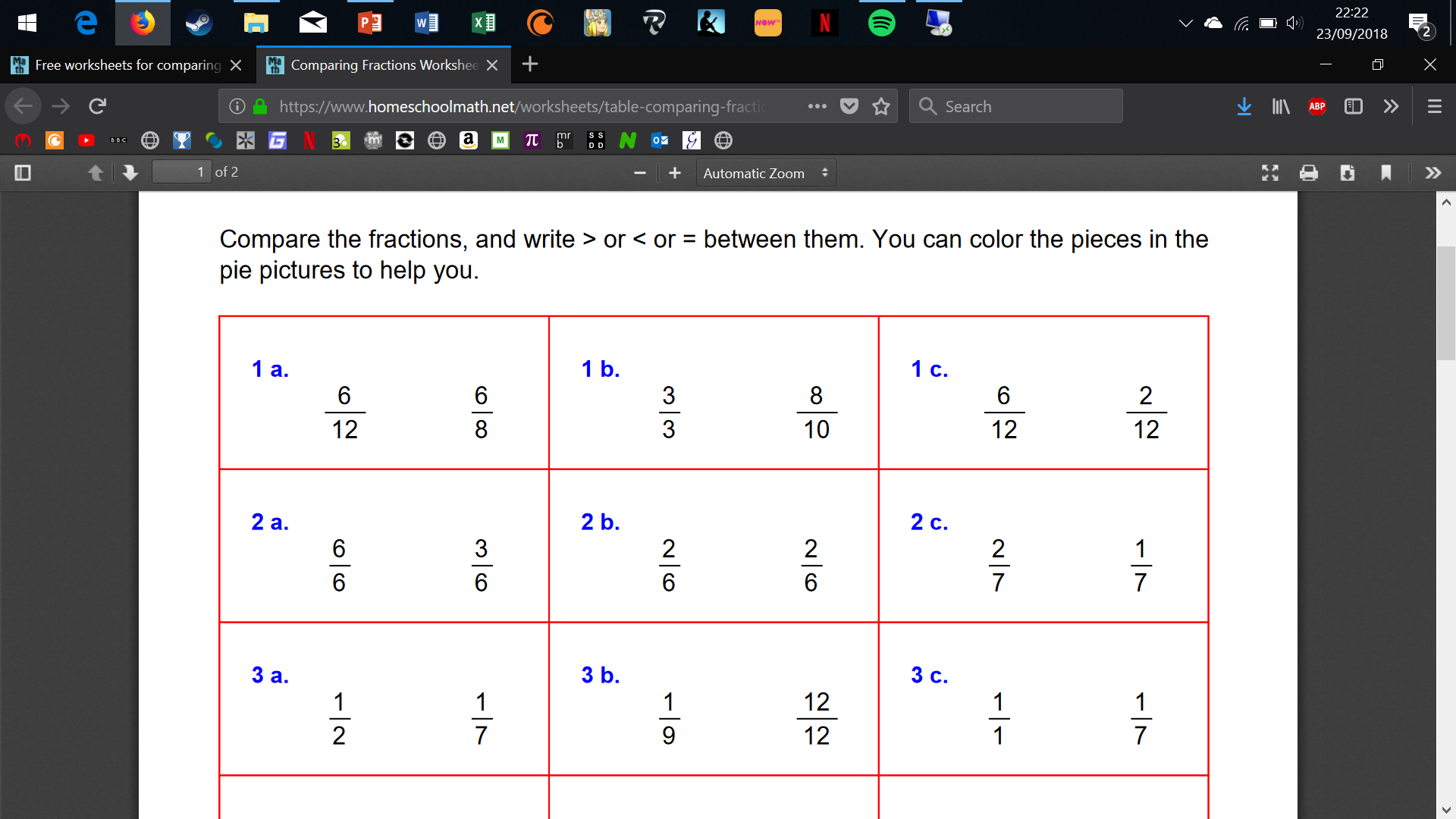 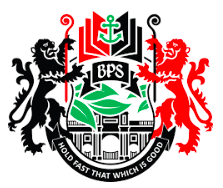 Fractions
Progress Pit stop
Use <,> or = to compare the following fractions
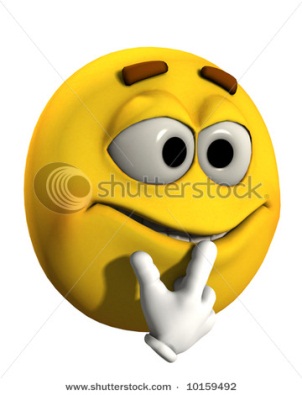 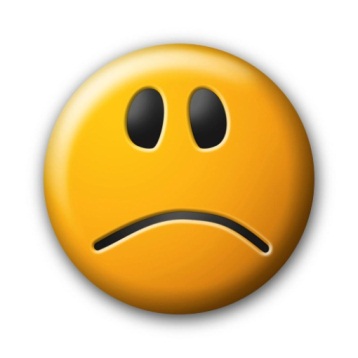 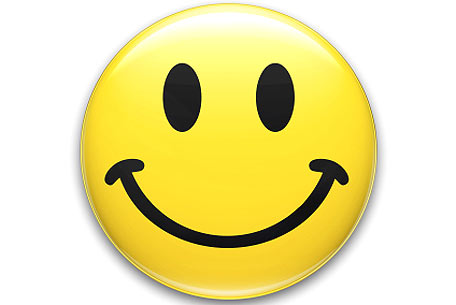 .
I nearly  understand
I fully understand
I don’t understand
Fractions
Challenge
How could we order the following fractions?
Fractions
Order the following fractions:
Fractions
Practice Questions
Fractions
Answers
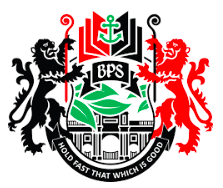 Year 8 DO NOW Week 4
Year 8 Skills: Thursday
Write the following 
Numbers as the product 
of prime factors:
Fraction of an amount:
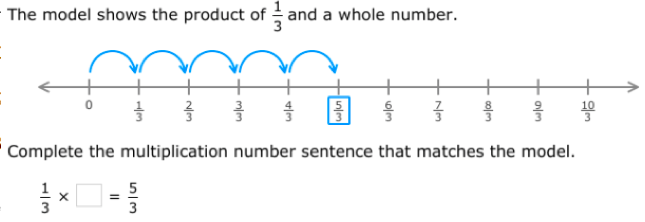 2 x 3 x 3

3 x 13

2 x 2 x 2 x 2 x 3
18

39

48
4
Round to a 
whole number:
5
2

9

2
3
3
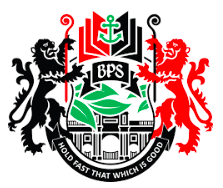 Equivalent fractions
Understand what we mean by a fraction.
Be able to recap and identify fraction definitions.
Determine whether two fractions are equivalent.
Calculate fractions equivalent to another fraction.
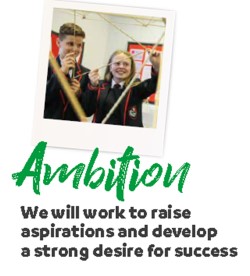 Key words: Fraction, divide, numerator, denominator, equivalent, multiplier.
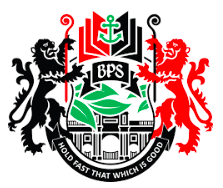 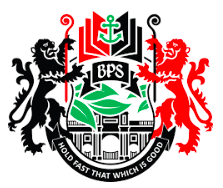 Equivalent fractions
Worked example: 
Lets label the fraction with the following words:


Denominator 
Numerator 
Divide
Extension: Can you draw this fraction visually?
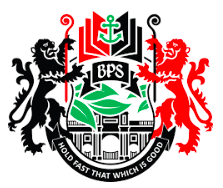 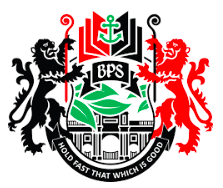 Equivalent fractions
Worked example: 
Lets label the fraction with the following words:


Denominator 
Numerator 
Divide
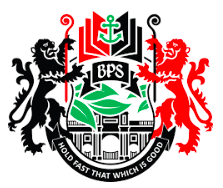 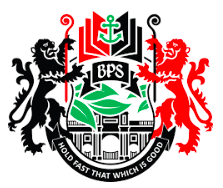 Equivalent fractions
What fraction of each diagram is shaded?
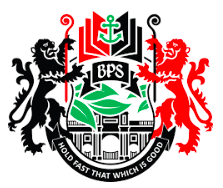 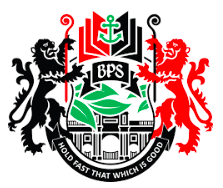 Equivalent fractions
From the last slide we can say that:
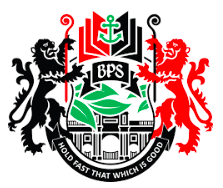 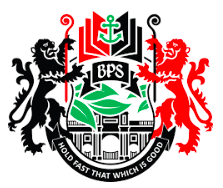 Equivalent fractions
Example:
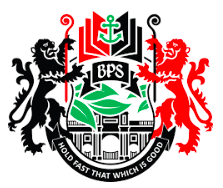 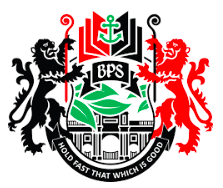 Equivalent fractions
Example:
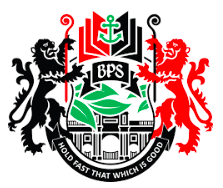 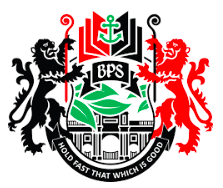 Progress pit stop
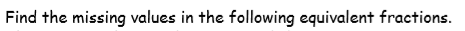 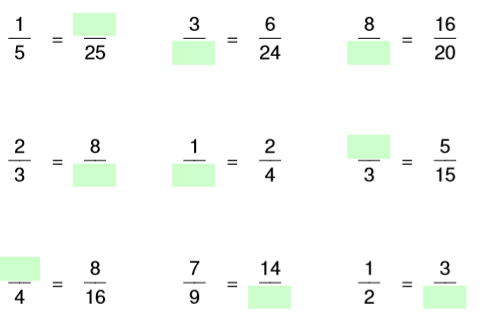 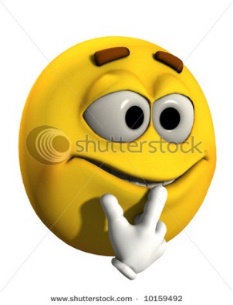 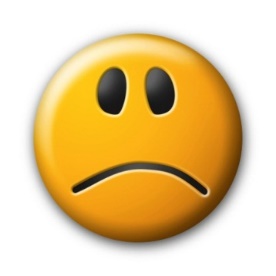 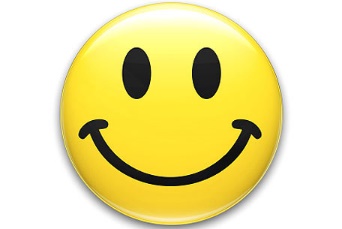 .
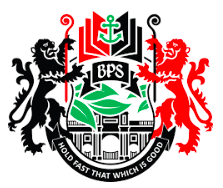 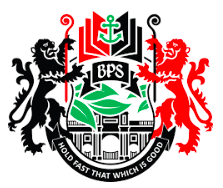 Progress pit stop
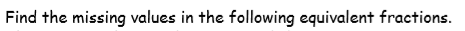 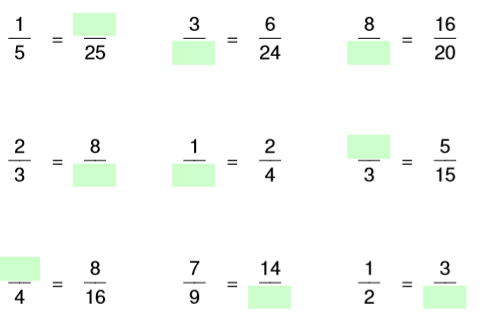 5
12
10
1
12
2
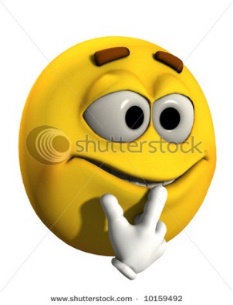 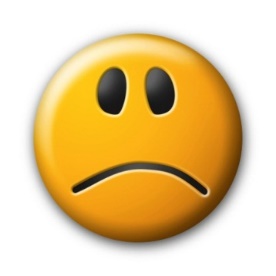 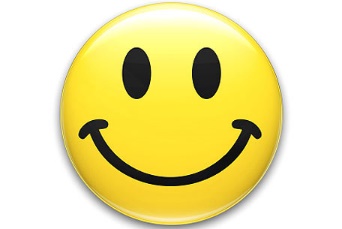 .
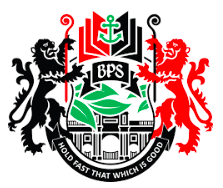 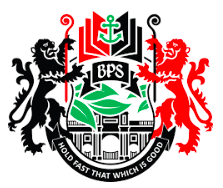 Equivalent fractions
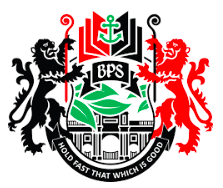 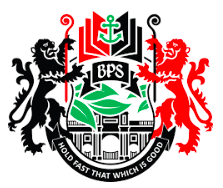 Equivalent fractions
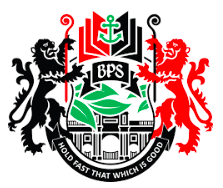 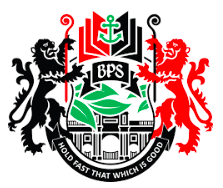 My Question
2. Determine whether the pairs of fractions below are equivalent or not:
3.
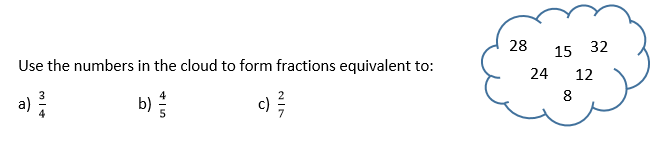 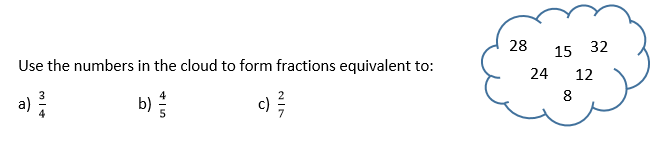 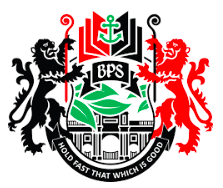 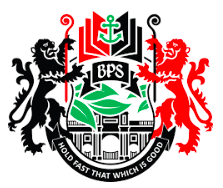 Equivalent fractions
Equivalent fraction BINGO
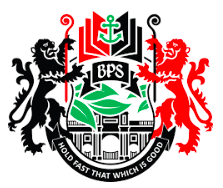 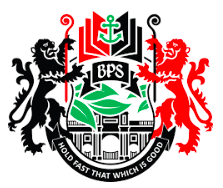 Purple Problem
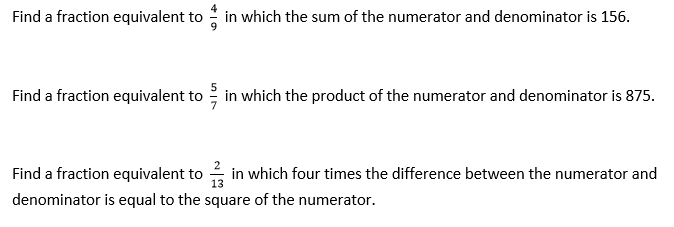 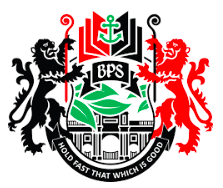 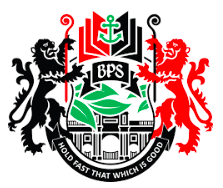 Purple Problem
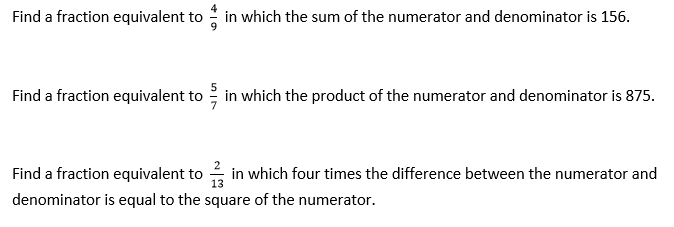 Fractions
Understand what we mean by a fraction.
Be able to recap and identify fraction definitions.
Determine whether two fractions are equivalent.
Calculate fractions equivalent to another fraction.
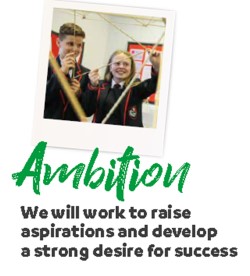 Key words: Fraction, divide, numerator, denominator, equivalent, multiplier.
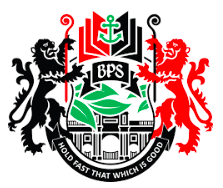 Year 8 DO NOW Week 4
Year 8 Skills: Friday [Times tables]
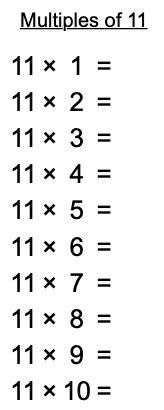 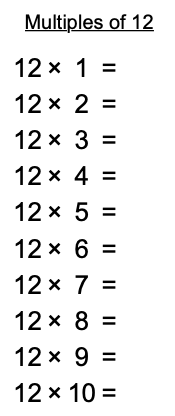 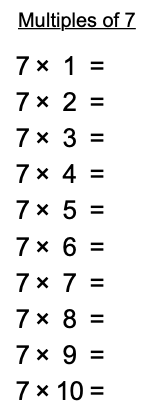 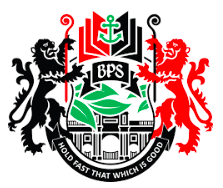 Year 8 DO NOW Week 4
Year 8 Skills: Friday [Times tables]
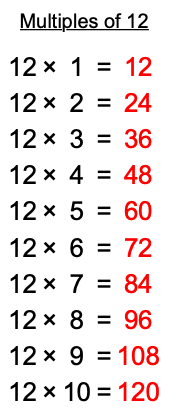 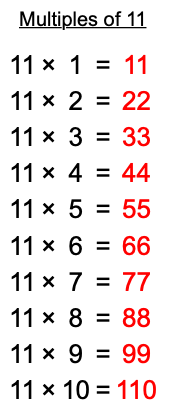 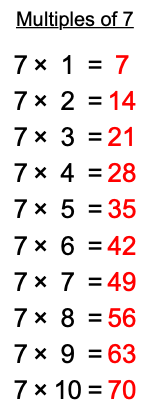 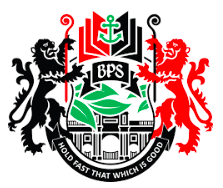 Fractions
To be able to add and subtract fractions with the same denominator

To be able to add and subtract fractions with different denominators
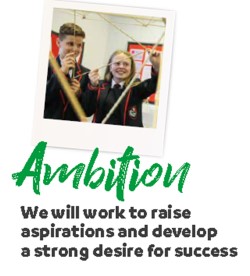 Key words
Denominator, Numerator, Equivalent
Fractions
Fractions
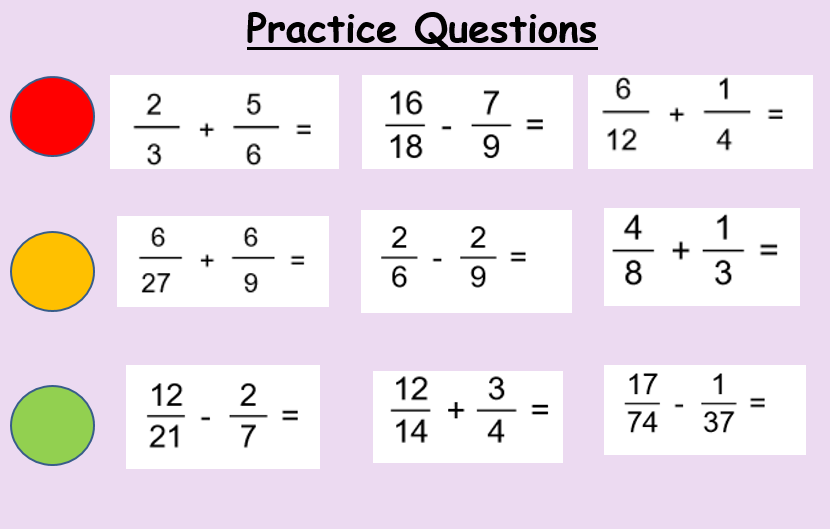 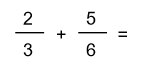 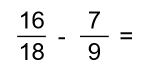 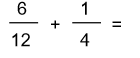 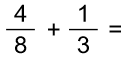 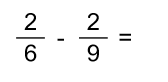 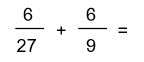 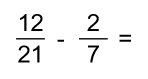 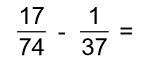 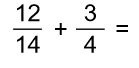 Fractions
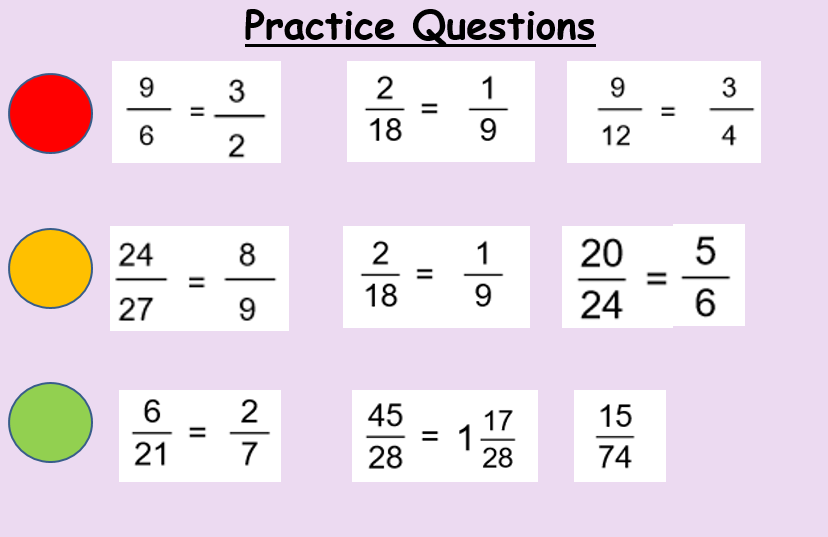 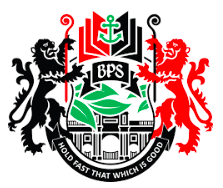 Fractions
Progress Pit stop
Solve the following:
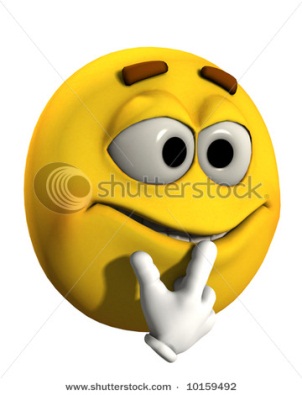 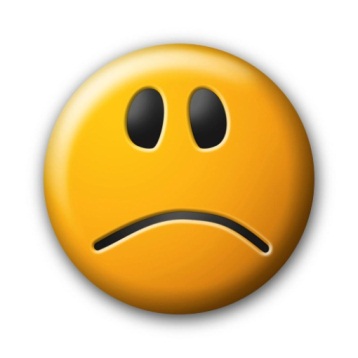 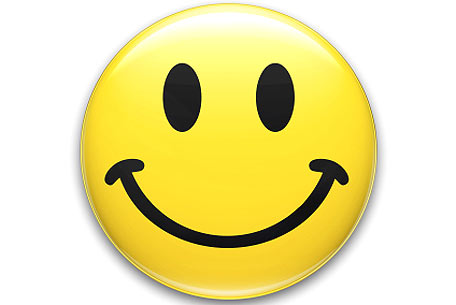 .
I nearly  understand
I fully understand
I don’t understand
Fractions
Fractions
My Question
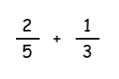 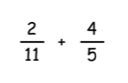 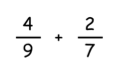 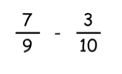 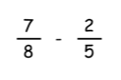 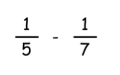 Fractions
Problem Solving
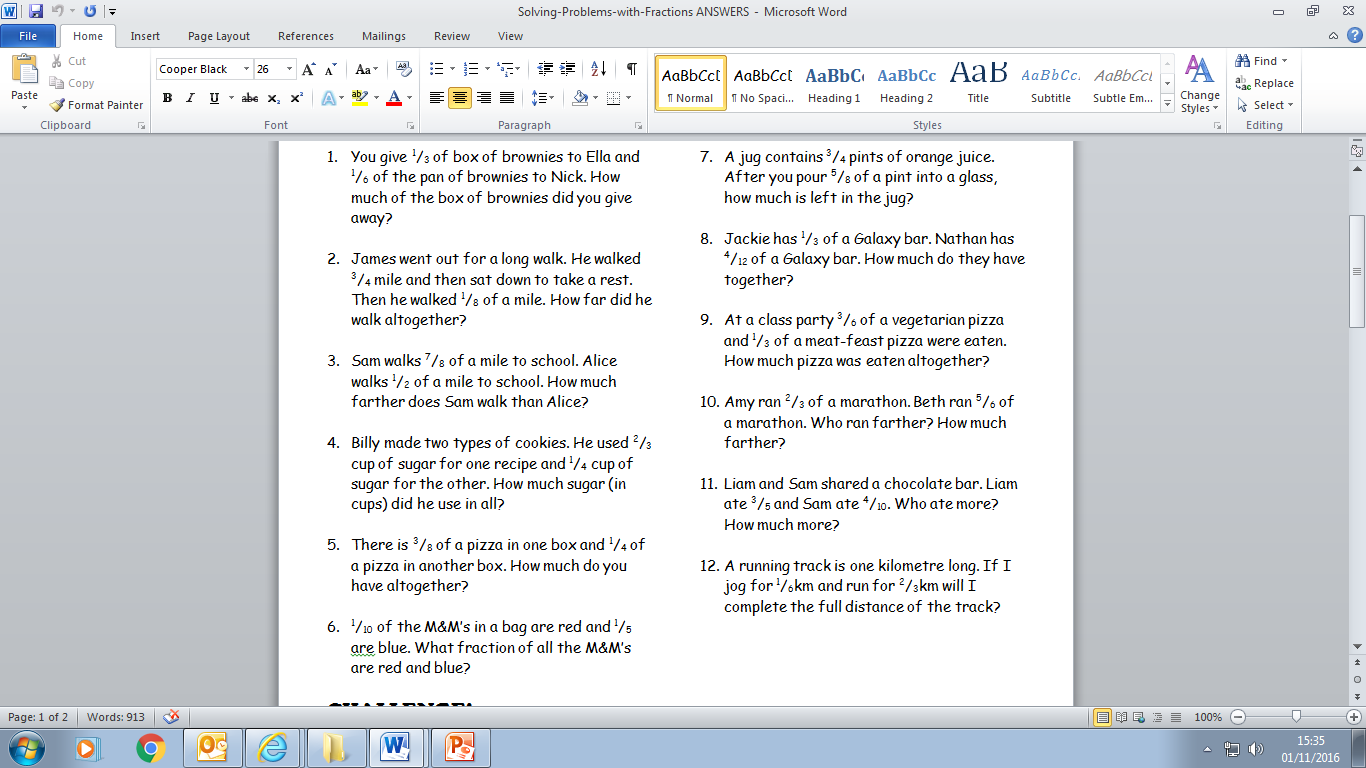 Fractions
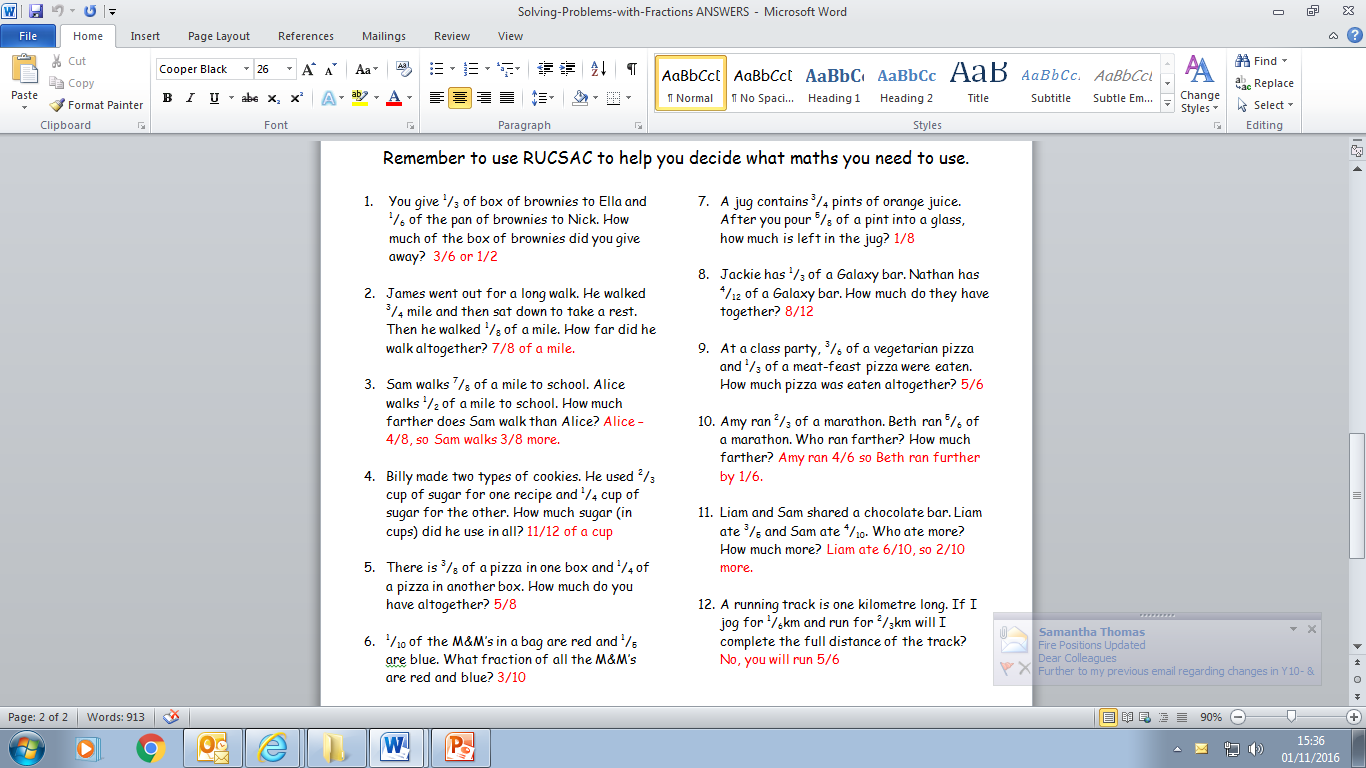 Problem Solving
Fractions
Purple Problems
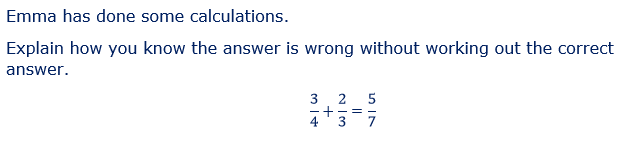 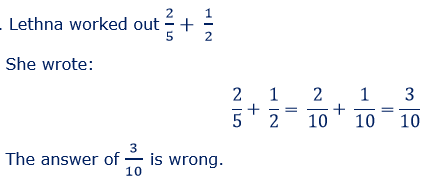 Fractions
Purple Problems
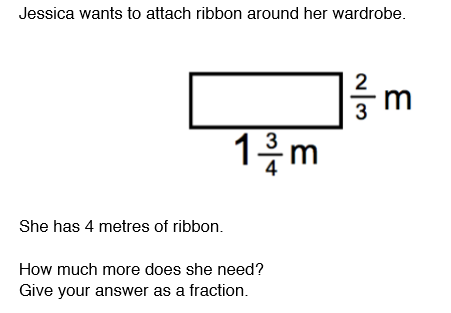 Fractions
Purple Problems
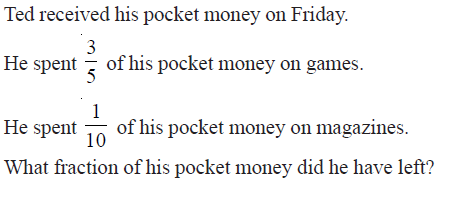 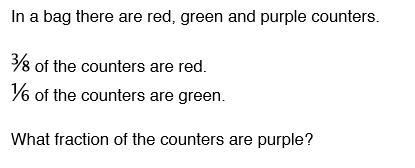 Fractions
Purple Problems
Henry walks 5/12 km towards his friend Paul’s house. 
The actual distance is 5/8 km.
How far does he have to walk to finish the journey?
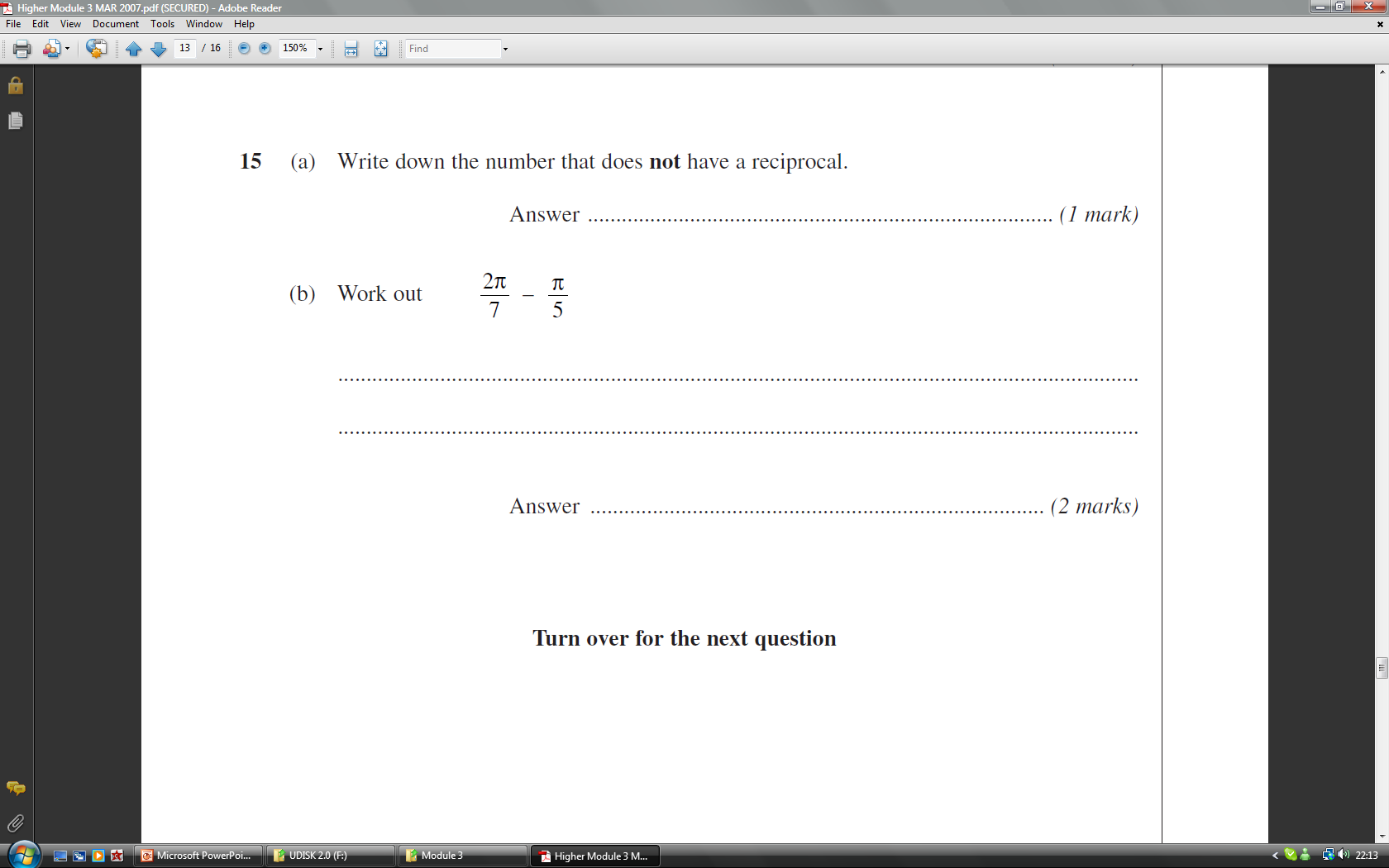